AUTORIZACIONES DE GARANTÍAS GLOBALES
Mercedes Cano
Vicente Galiano
Valencia, 25 de abril de 2019
¿QUÉ GARANTIZAR?
Generalmente los relacionados con supuestos del artículo 77, y aplazamientos y suspensiones
Ha nacido
DEUDA
Generalmente, regímenes especiales y depósito temporal
Puede nacer
Sólo en ES
Norma nacional
OTROS GRAVAMENES
Validez del aval
en varios EE.MM
Siempre
VALIDEZ GEOGRAFICA DEL AVAL
OPERACIONES EN UN EM
OPERACIONES EN MAS DE UN EE.MM
Inclusión de mercancías en un EM
No reparto del I.R
Inclusión de mercancías en varios EE.MM
Reparto del I.R
¿QUIEN GARANTIZA?
DEUDA + OTROS GRAVAMENES
Ha nacido
Puede nacer
El deudor o la persona que puede llegar a ser deudor. 

Si las autoridades aduaneras lo permiten, un tercero.
IMPORTE DE REFERENCIA
IMPORTE REFERENCIA = IMPORTE GARANTÍA
Se fija por la autoridad aduanera en colaboración con el interesado teniendo en cuenta sus operaciones de los últimos 12 meses y una estimación del volumen de operaciones previstas
Ha nacido
Puede nacer
Si se conoce= importe de la deuda
Si no se conoce= el máximo
El importe máximo de mercancías del mismo tipo= no se tienen en cuenta derechos preferenciales
Desde el nacimiento hasta la extinción
Desde la vinculación al régimen hasta su ultimación
¿CUÁNTAS AUTORIZACIONES DE GG SON NECESARIAS?
1 AUTORIZACIÓN DE GG = 1 ó  VARIOS AVALES
Todos los avales de una autorización serán identicos en cuanto tipo y finalidad
1 AUTORIZACIÓN DE GG = 1 ó  VARIOS REGIMENES
En cada autorización deben solicitarse todos los Códigos de libre práctica (01,07,40,42,49,61 y 63)
CADA REGIMEN = 1 GRN. El control se realiza a nivel de GRN
En caso de una única autorización del GG, cada régimen tendrá su importe de referencia pero la suma de ellos no siempre es el Importe de referencia total
¿EL IMPORTE DEL AVAL = IR?
1 AUTORIZACIÓN DE GG = 1 AVAL
DEUDA QUE HA NACIDO
DEUDA QUE PUEDE NACER
APLICABLE A CUALQUIER OPERADOR

POSIBLE REDUCCIÓN DEL 50%, 70% Ó 100% DEL IR

NECESITA DEL CUMPLIMIENTO DE DETERMINADOS REQUISITOS RECOGIDOS EN EL ARTÍCULO 84 DEL RD
SOLO APLICABLE A OEAS

REDUCCIÓN DEL 70% DEL IR

A PETICIÓN DEL INTERESADO, ES AUTOMATICA, NO REQUIERE COMPROBACIÓN DE REQUISITOS PERO EL OEA DEBE CONTROLAR EL CUMPIMIENTO DEL REQUISITO DE CAPACIDAD FINANCIERA
NO HAY REDUCCIONES PARA GARANTÍAS DE TERCEROS
NO SE APLICAN REDUCCIONES EN GARANTIAS DE TERCEROS
IVA
EJEMPLOS
Un importador OEA tiene un importe de referencia de 1.000.000€ para el despacho a libre práctica de mercancías. La Administración ha fijado su capacidad económica en 300.000€. El operador puede conseguir tres avales de diferentes entidades que cubren esta finalidad:Aval 1 por importe de 100.000€Aval 2 por importe de 300.000€Aval 3 por importe de 600.000€El operador tiene entre otras, las siguientes opciones:Opción 1. Solicitar tres autorizaciones de GG.La Administración le concederá 3 autorizaciones cada una con su GRN. El operador tendrá que poner en su declaración el GRN que quiere que cubra esta operación. Tendrá que controlar el importe de referencia de cada garantía por separado. Sólo el aval de ese GRN responderá del pago de la deuda de esa declaración. Opción 2.  Solicitar 1 autorización de GGLa Administración le concederá 1 autorización con un GRN. El control del importe de referencia se realiza a nivel de GRN. Los tres avales responden de la declaración.Opción 3. Solicitar 2 autorizaciones de GGUna autorización A por importe de 400.000€ y otra autorización B por importe de 600.000.El operador podrá solicitar la reducción del 70% de la autorización A y aportar un solo aval por importe de 120.000€. Los 280.000 no cubietos por la garantía, se cubren con sus activos.
EJEMPLOS
Un importador tiene unas instalaciones autorizadas como DA y como ADT. La Administración considera que el importe de la garantía que debe cubrir el DA es de 250.000 € y el ADT de 125.000€. El operador tiene entre otras, las siguientes opciones:
Opción 1. Solicitar dos autorizaciones de GG, una para cada régimen solicitado. 

El operador deberá solicitar una GG para el DA por importe de 250.000€ y otra autorización para el ADT por importe de 125.000€.
El operador deberá aportar un aval para cada una de las autorizaciones
Cada autorización de GG tendrá su GRN y será válida para ese régimen. El aval aportado en cada autorización será válido para el régimen para el que se aportó.

Opción 2.  Solicitar 1 autorización de GG que cubra los dos regímenes

El operador deberá solicitar una GG por importe de 375.000 €, diferenciando los distinos regímenes: 250.000€ para el DA y 125.000€ para el ADT.
El operador deberá aportar uno o varios  avales que cubran los dos regímenes. No es necesario distribuir el importe del aval entre los regímenes
La autorización de GG tendrá dos GRNs cada uno de ellos será válido para ese régimen. El aval aportado en la autorización será válido para los dos regímenes.
EJEMPLOS
En el supuesto anterior, las instalaciones autorizadas son silos para almacenar graneles. Dependiendo del tipo de mercancía el operador tiene, bien mercancía en depósito temporal, o bien mercancía vinculada al régimen de DA.El operador tiene entre otras, las siguientes opciones:
Opción 1. Solicitar dos autorizaciones de GG, una para cada régimen solicitado = supuesto anterior

Opción 2.  Solicitar 1 autorización de GG que cubra los dos regímenes

El importe de referencia se fija teniendo en cuenta la máxima deuda potencial que puede existir en un momento determinado (el silo es DA o de ADT pero es imposible que sea las dos cosas a la vez)
Cada régimen debe tener su importe de referencia pero el importe de referencia total no es igual a la suma de los importes de referencia de cada régimen
El operador deberá solicitar una GG por importe de 250.000 €, diferenciando los distinos regímenes: 250.000€ para el DA y 125.000€ para el ADT.
El operador deberá aportar un aval o varios para cubra los dos regímenes
Cada autorización de GG tendrá su GRN y será válida para ese régimen. El aval aportado en la autorización será válido para los dos regímenes.
¿QUIEN CONTROLA EL IR?
EL OPERADORDebe asegurarse de que no se sobrepasa en ningún momento el importe de referencia                    control operación a operación
LAS AUTORIDADES ADUANERAS  x
Depende de la operación
En el momento de inclusión en el régimen, excepto procedimientos simplificados del 166.2 ó 182 CAU
Despacho a libre práctica
Tránsito
En el momento de la inclusión, a través del NCTS
Resto
Mediante auditoría
LIBERACIÓN DE LA GARANTÍA
MOMENTO EN QUE PROCEDE LA LIBERACIÓN DE LA GARANTÍA
CUANDO LA DEUDA SE EXTINGA O NO PUEDA ORIGINARSE (ARTÍCULO 98 CAU)
CONCEPTO DE LIBERACIÓN DE LA GARANTÍA
NO PUEDE SER IGUAL A “DESTRABADO” PORQUE:

LAS AUTORIDADES ADUANERAS NO SIEMPRE CONTROLAN EL IMPORTE MEDIANTE “TRABADO”. LA MAYORÍA SE CONTROLAN MEDIANTE AUDITORIA
LA REPOSICIÓN DEL SALDO DEL IMPORTE DE REFERENCIA NO COINCIDE CON EL MOMENTO EN QUE LA DEUDA SE HA EXTINGUIDO O NO PUEDE ORIGINARSE
RESPONDEN DE LAS DEUDAS A POSTERIORI MIENTRAS QUE NO SEAN DEVUELTAS 
(ART 89.4 CAU)
LIBERACIÓN = DEVOLUCIÓN
¿DE QUE DEUDAS RESPONDO?
ARANCEL
IVA
NUNCA
RESPONSABLE SUBSIDIARIO DEUDAS DE RECINTO
REPRESENTACIÓN DIRECTA
DEUDOR
TODA, INCLUIDA LA  DEUDA A POSTERIORI
RESPONSABLE SOLIDARIO
 DEUDAS DE RECINTO
REPRESENTACIÓN INDIRECTA
NO PARA DEUDAS A POSTERIORI
DEUDAS DERIVADAS DE DECLARACIONES CUYO AVAL NO HAYA SIDO DEVUELTO
TITULAR AUTORIZACION GARANTÍA
MODELOS AVAL
LOS MODELOS ANTIGUOS + ADENDA
ANTIGUO 5 +ADENDA
“El presente aval cubre el importe de las deudas aduaneras y/o tributarias exigibles a la persona avalada…”
I
ANTIGUO 7 +ADENDA
“El presente aval cubre la totalidad de las deudas aduaneras y tributarias que resulten de las declaraciones de aduana formuladas…”
D
ANTIGUO 9 +ADENDA
“El presente aval cubre la totalidad de las deudas aduaneras y tributarias  que resulten de las declaraciones de aduana presentadas…”
D
I
ANEXO 32
“… por todo lo que la persona que aporta esta garantía… deba o puediera deber…”
REGLAMENTO DE EJECUCIÓN
I
MODELOS RESOLUCIÓN  11 DE FEBRERO DE 2019
NUEVO MODELO 5
“… por las deudas que la persona que aporta este aval deba o puediera deber o se deriven de las declaraciones presentadas…”
D
I
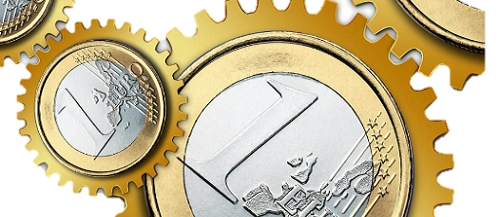 GRACIAS POR SU ATENCIÓN